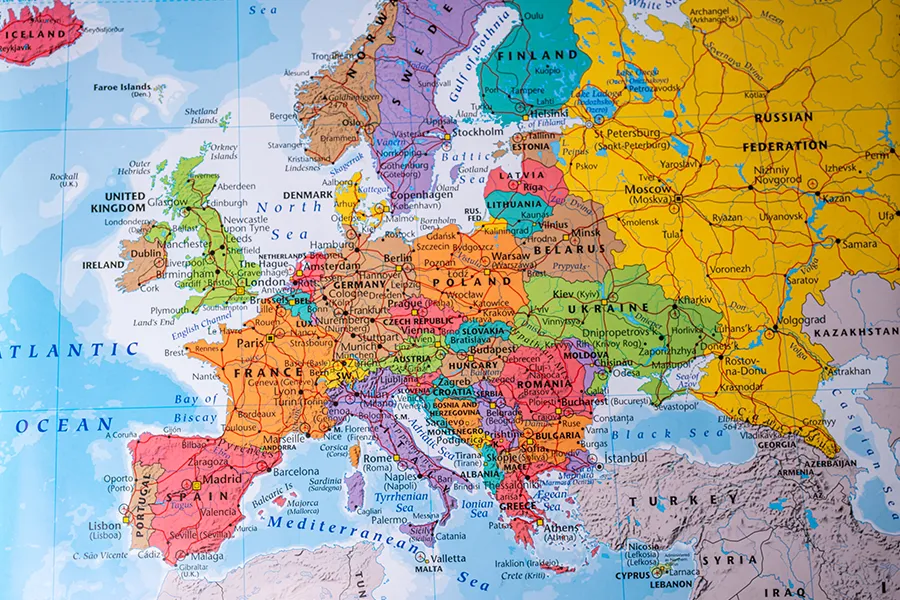 AVRUPA
Dr. Öğr. Üyesi Merve Altundal Öncü
İklim Özellikleri
Avrupa kıtası, kutup dairesi  içinde kalan kesimi hariç orta iklim kuşağında yer alır ve bu nedenle başlıca özelliği ılıman karakterli olmasıdır. 

Batıda okyanusal, doğuya doğu karasal, güneyde Akdeniz, kuzeyde dar bir alanda ise Tundra iklimi görülür.

Kuzeyde dar alanda rastlanan Tundra ikliminde yazlar çok kısa sürer ve buzulların  eridiği  bu  dönemde  bataklıklar  dikkati  çeker.  Kıtanın  barı sahillerinde Okyanusal iklim etkilidir.

Kışlar ılık, yazlar serin geçer. Kışların ılık geçmesi, Atlas okyanusundan barı rüzgarları ile Avrupa kıyılarına gelen Gulf Stream sıcak su akıntısının etkisi ile gerçekleşir. 

Denize uzak iç ve doğu kesimlerde kış döneminin soğuk ve karlı, yazların sıcak olduğu karasal iklime geçilir.
Yararlanılan Kaynak: Gümüş, E. 2005. Avrupa Kıtası. Gümüş, E. ve Güçlü, Y. (Ed). Kıtalar ve Ülkeler Coğrafyası.
95-150,LisansYayıncılık
Sıcaklık:
Ülkemizde olduğu gibi Avrupa’nın da Akdeniz’e komşu olan kesimlerinde ise yazlar sıcak ve kurak, kışlar ılık ve yağışlıdır.

Bir bütün olarak Avrupa’da ortalama sıcaklıklar güneybatıdan kuzeydoğuya doğru düşüş gösterir.
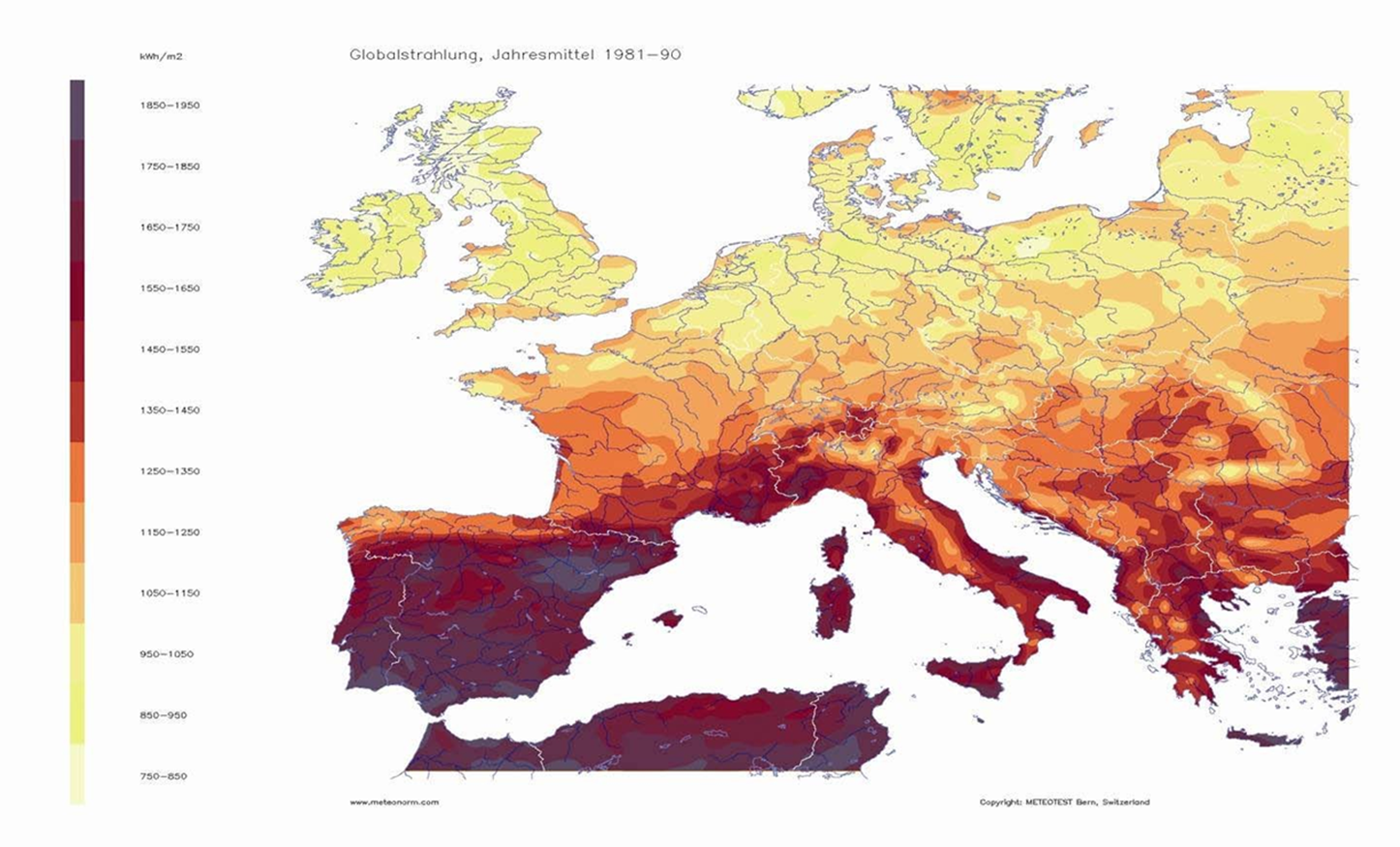 Yararlanılan Kaynak: Gümüş, E. 2005. Avrupa Kıtası. Gümüş, E. ve Güçlü, Y. (Ed). Kıtalar ve Ülkeler Coğrafyası.
95-150,LisansYayıncılık
Yağış:
Yağış miktarları yeryüzü şekillerine bağlıdır. Genel olarak dağ yamaçlarına fazla yağış düşerken, ovalara daha az yağış 	düşmektedir. Yıllık yağışlar batıdan doğuya doğru azalır ve bu 	azalma dağlık alanların yamaçlarında daha da belirginleşir. 

Yağışlar  mevsimsel  olarak,  en  fazla  kuzey  bölgelerinde ilkbahar  ve  yaz  mevsiminde  düşerken,  güneyde  Akdeniz 	kıyılarında kış mevsiminde düşer. Orta Avrupa'da ise, yağışın 	mevsimlere göre dağılışı düzenlidir.

Avrupa'da  bulutluluk  süresi,  güneydoğudan  kuzeybatıya 	doğru, kar yağışları güneyden kuzeye doğru, karın yerde 	kalma  süresi  ise  ovalardan  dağlara  doğru  artar.  Yıllık 	güneşlenme  süresi  ise  kuzeyden  güneye  doğru  artış 	göstermektedir.
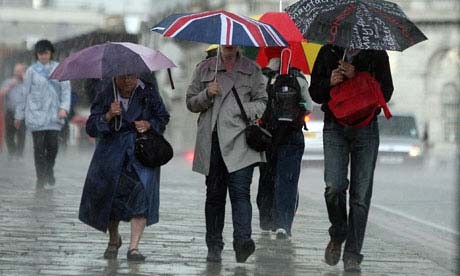 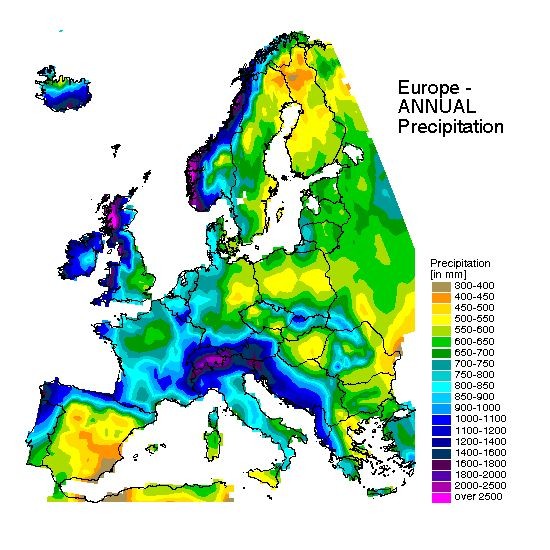 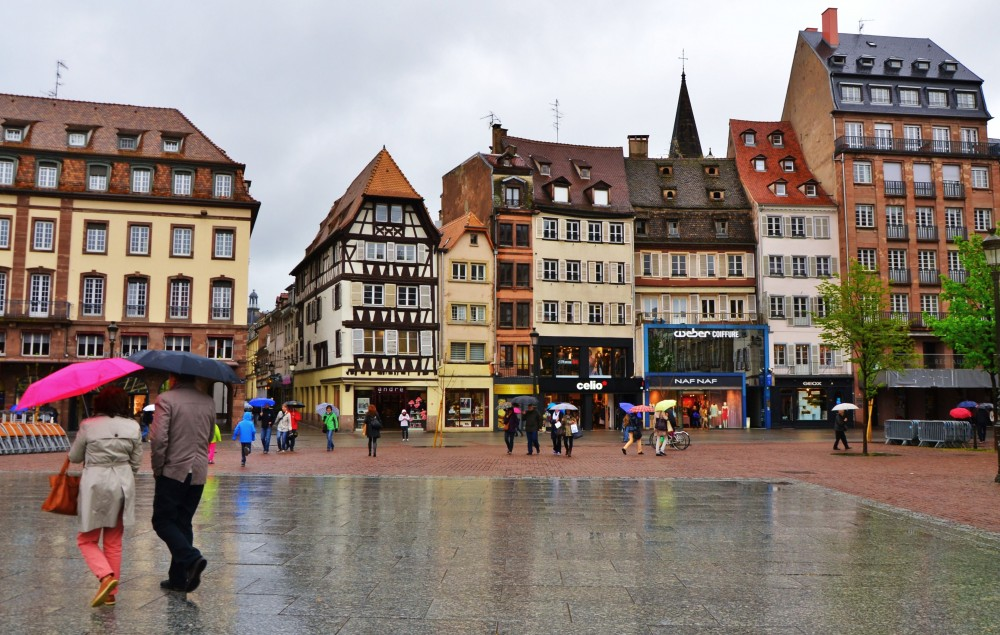 1. Kıtanın kuzeyinde kutup altı (Subarktik)  veya  Tundra  iklimi hâkimdir.

Burada yazlar çok kısa sürer. Bu dönemde gündüz 	süresi uzundur.

Orta Avrupa'nın kuzeyinde gündüz süresi 20 saate yaklaşır. 

66°33'ten geçen Kuzey Kutup Dairesi'nin kuzey kesimine  tekabül  eden  İskandinavya  yarımadası  ve  Rusya Federasyonunun kuzey kesimlerinde devamlı gündüzlere geçilir.
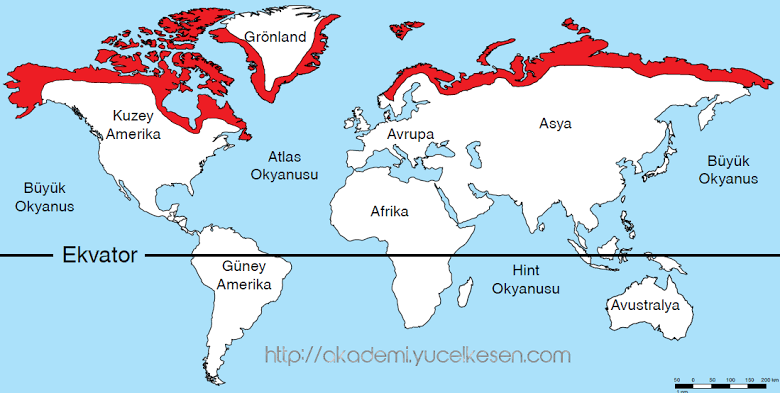 2. Avrupa'nın batı sahillerinde Okyanusal İklim etkilidir.

Buralarda kışlar ılık ve yazlar serin geçer. Kışların ılık geçmesi Gulf Stream sıcak su akıntısının etkisi ile olur.

Atlas Okyanusunun orta kısmında batı rüzgarları ile gelen bu akıntılar, kışın hava sıcaklığının düşmesini engeller. Bu nedenle sıcaklık Baltık ve İskandinavya ülkelerinde doğudaki sahalara göre birkaç derece yüksektir. 

Örneğin aynı paralelde Moskova'da Ocak ayı ortalama sıcaklığı -10 °C iken İskandinavya'nın Kuzey Buz Denizi kıyılarında 0 °C'dir. Başka bir ifade ile Gulf Stream sıcak su akıntısı, Batı Avrupa kıyılarında sıcaklığı karaların iç kısımlarına göre 10 °C daha yüksektir.
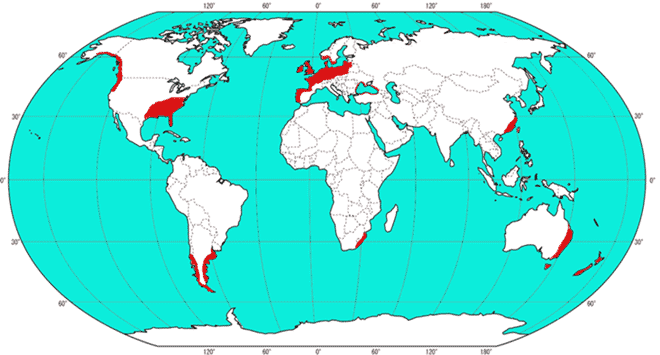 3. Karasal iklim, kıtanın denize uzak olan iç, doğu ve kuzey kesimlerinde görülür. Burada kış dönemi soğuk ve karlı, yazlar sıcak geçer. Yağış çoğunlukla ilkbahar ve yaz döneminde düşer.
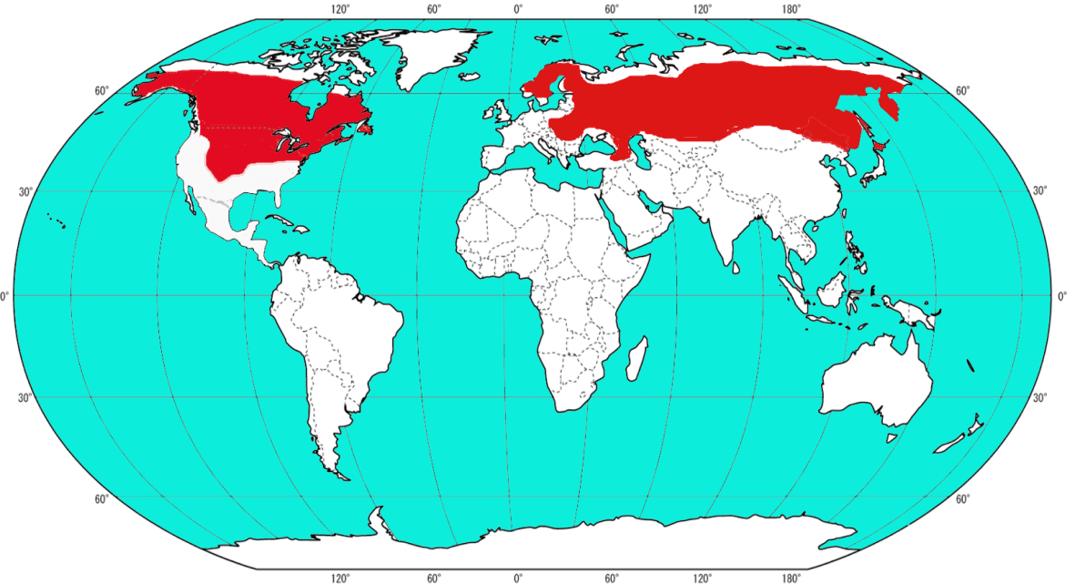 4. Avrupa'nın Akdeniz'e komşu olan sahalarında yazları sıcak ve kurak, kışları ılık ve yağışlı geçen Akdeniz iklimi etkilidir. Bu sahalara düşen yıllık toplam yağış miktarı çok farklıdır. Dağların yüksek  ve  cephelerin  geliş  yönüne  bakan  kesimlerine  bol miktarda yağış düşerken dağlar arasındaki oluklar ve İspanya’nın güney kesimi daha az (400–500 mm) yağış almaktadır.

Kıtanın dağlık kesimlerinde ise kışların çok soğuk ve karlı, yazları serin ve kısa süren soğuk iklim görülür. Kar yağışı fazla alan İsviçre’nin Alp dağlarında kayak sporları yapılır.
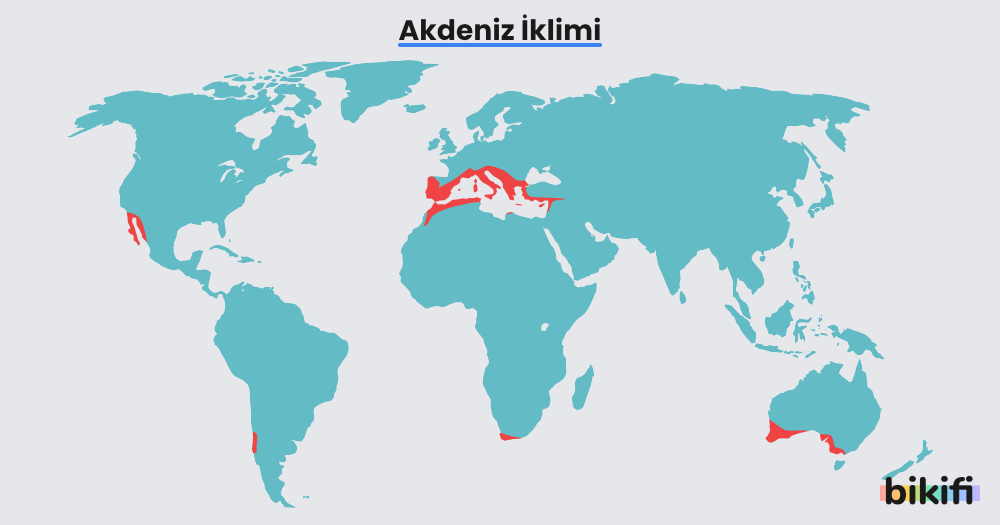